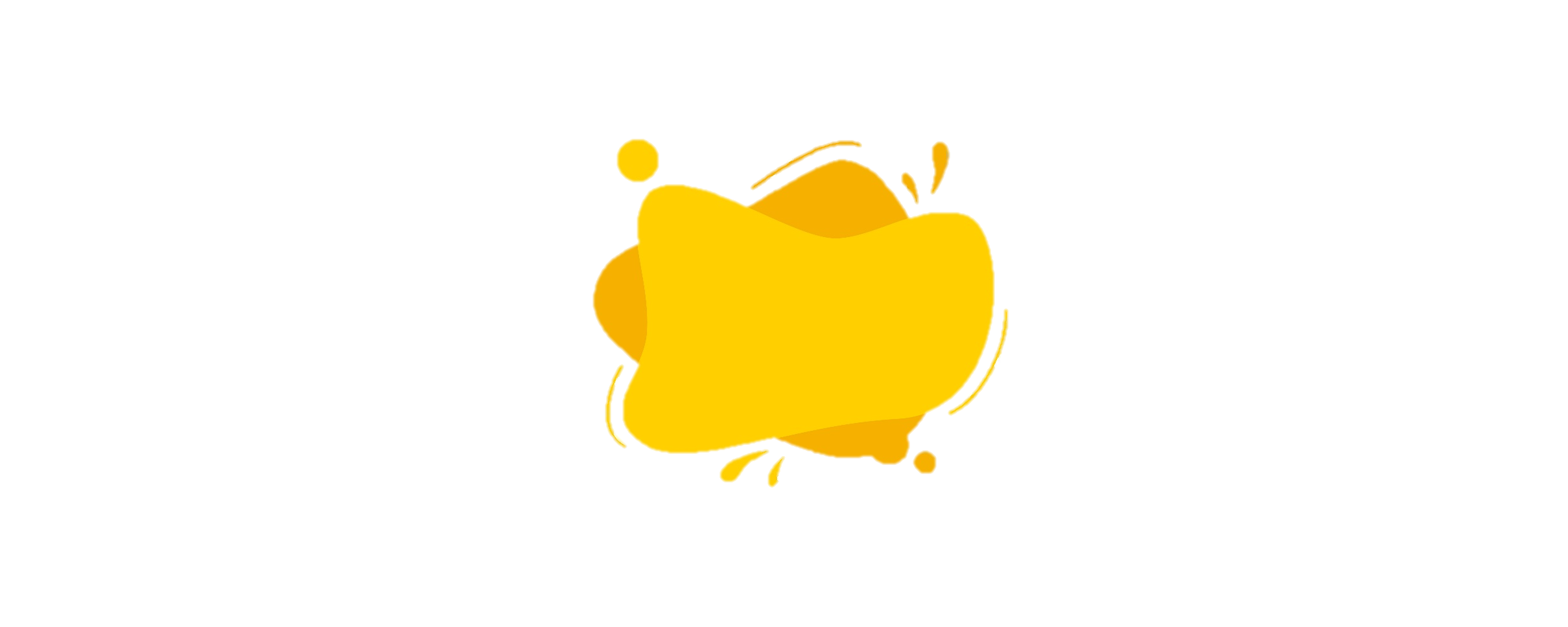 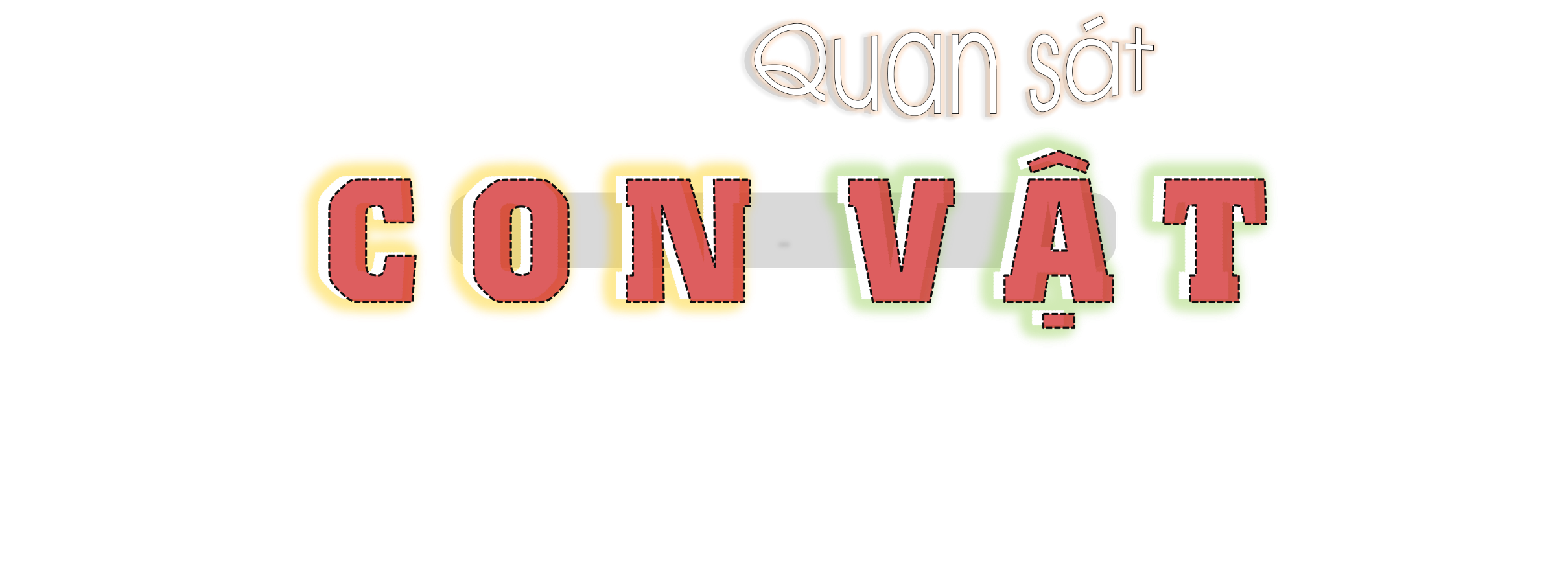 Viết
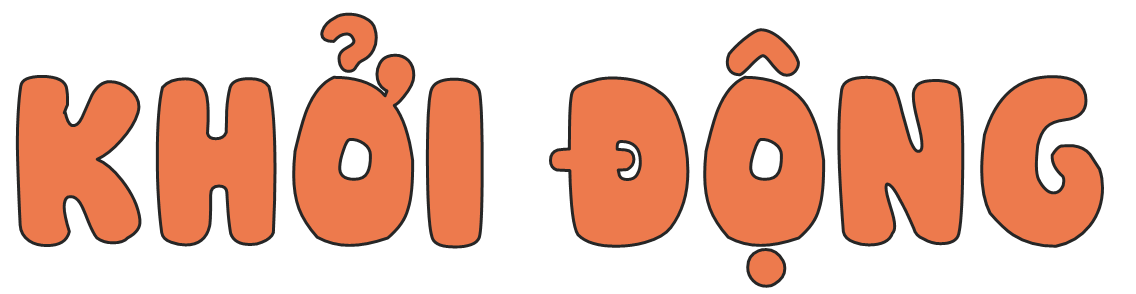 Chào mừng các cháu đến với nông trại của bác!
Bây giờ, các cháu hãy gọi tên các con vật và thử phát ra tiếng kêu giống chúng nhé!
Con bò sữa
Con ngựa
Con lợn
Con cừu
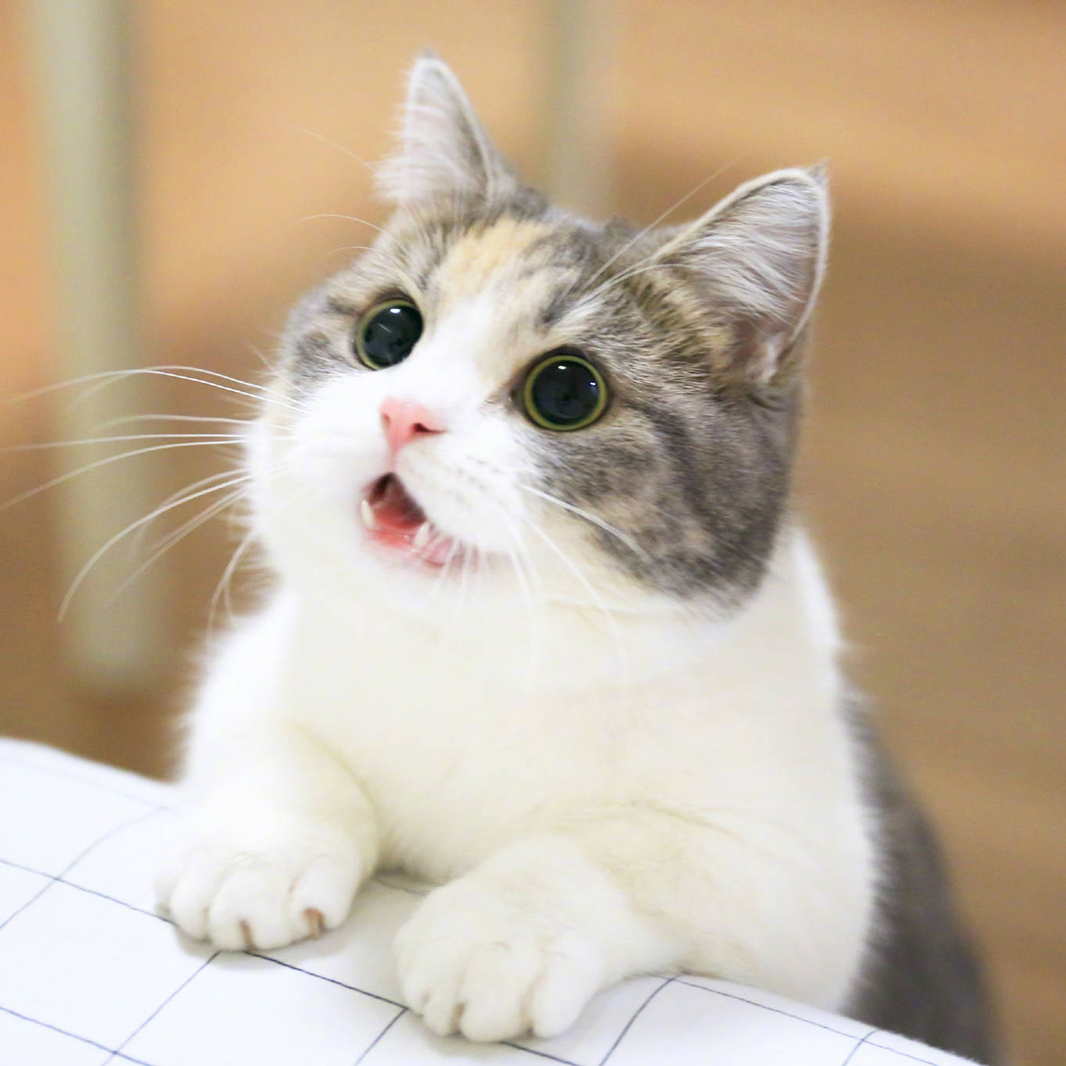 Con mèo
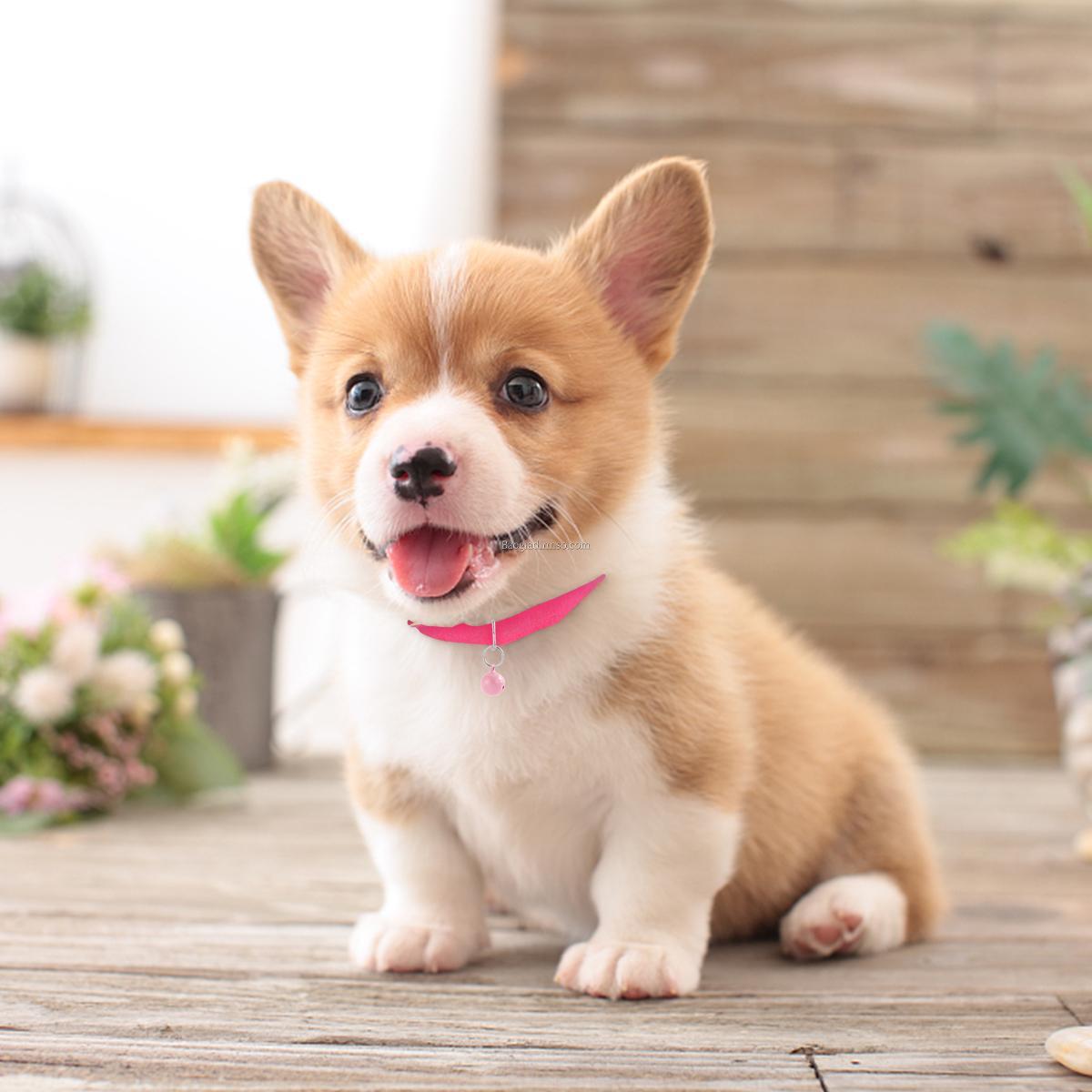 Con chó
Các cháu giỏi lắm!
Yêu cầu cần đạt
* Năng lực đặc thù:
- Biết vận dụng bài học vào thực tiễn cuộc sống: Quan sát được đặc điểm ngoại hình và hoạt động của con vật để vận dụng viết được bài văn miêu tả con vật.
* Năng lực chung: năng lực ngôn ngữ, văn học, giao tiếp và hợp tác, tự giải quyết vấn đề và sáng tạo.
* Phẩm chất: Biết lắng nghe ý kiến của bạn nêu để xem xét và thống nhất.
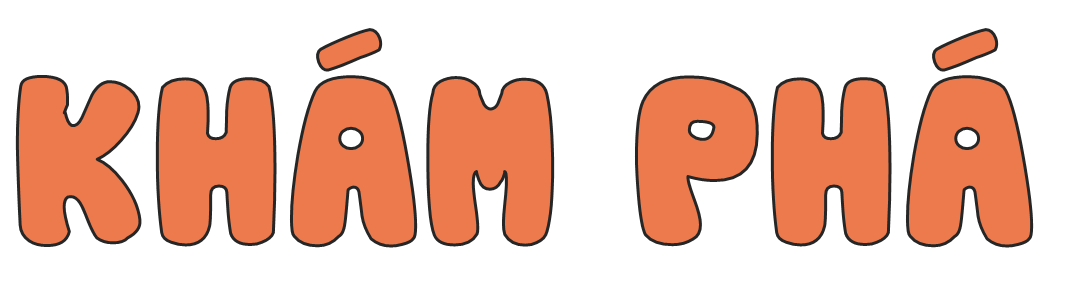 - Lựa chọn con vật để quan sát
ĐỘNG VẬT HOANG DÃ
VẬT NUÔI TRONG NHÀ
- Quan sát trực tiếp con vật hoặc quan sát qua tranh ảnh, trên ti vi,...
Chuẩn bị
1
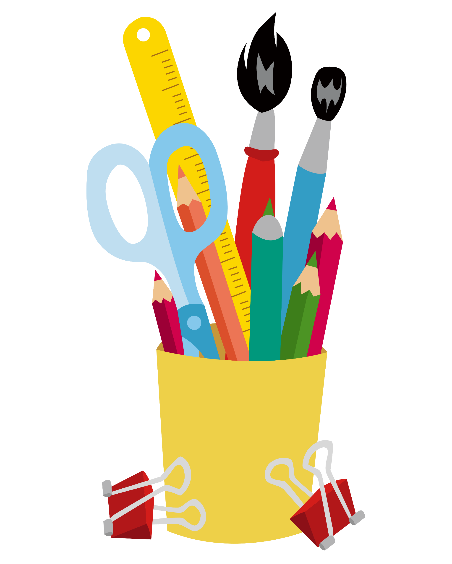 - Sử dụng các giác quan để cảm nhận (nhìn hình thức, nghe tiếng kêu, chạm vào con vật,...)
a) Đặc điểm ngoại hình
Quan sát và ghi chép kết quả quan sát:
2
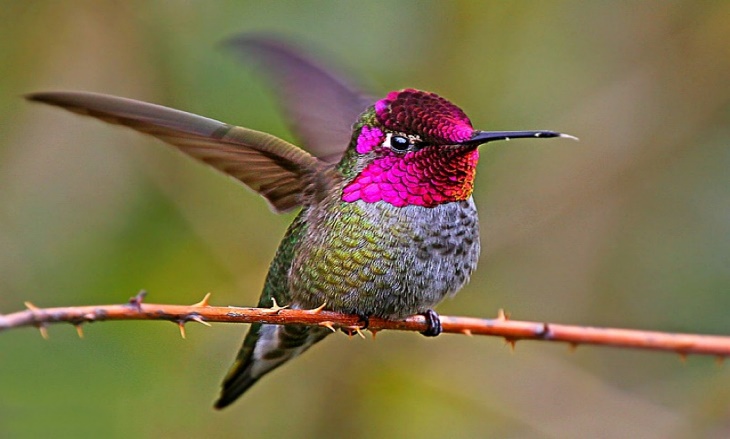 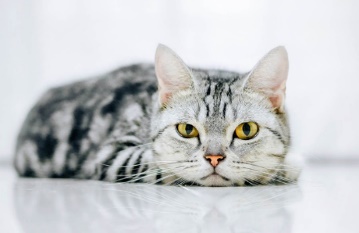 QUAN SÁT
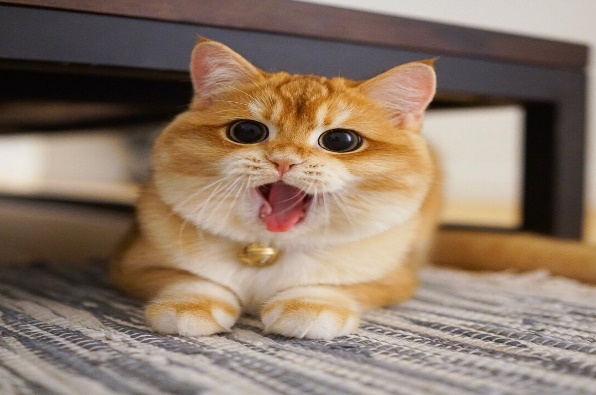 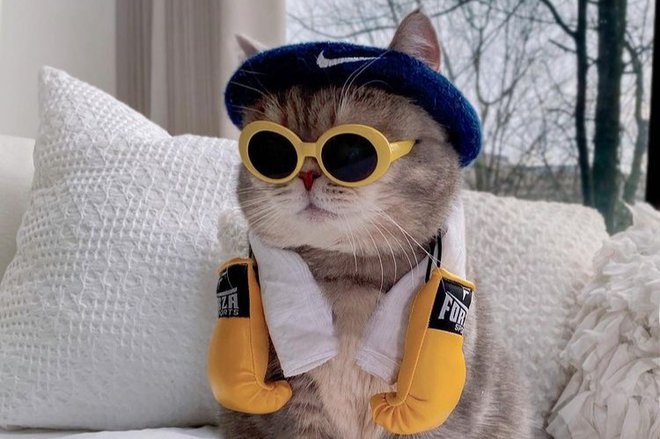 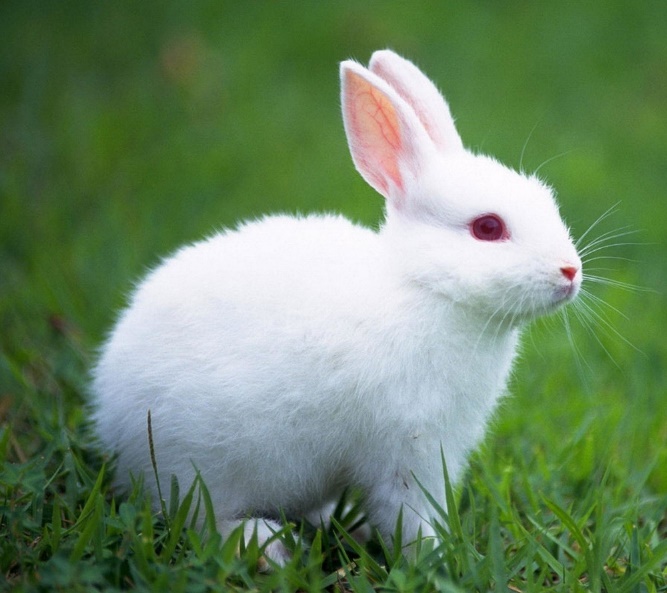 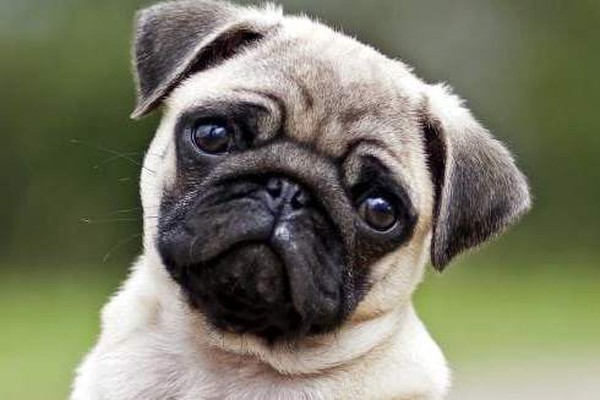 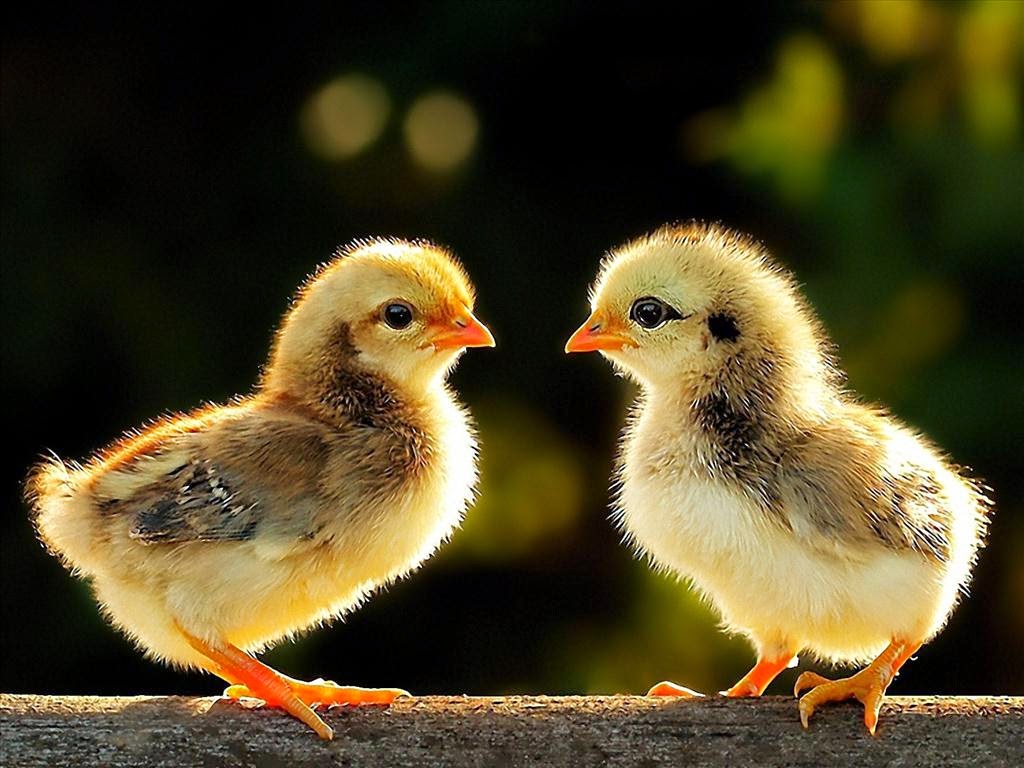 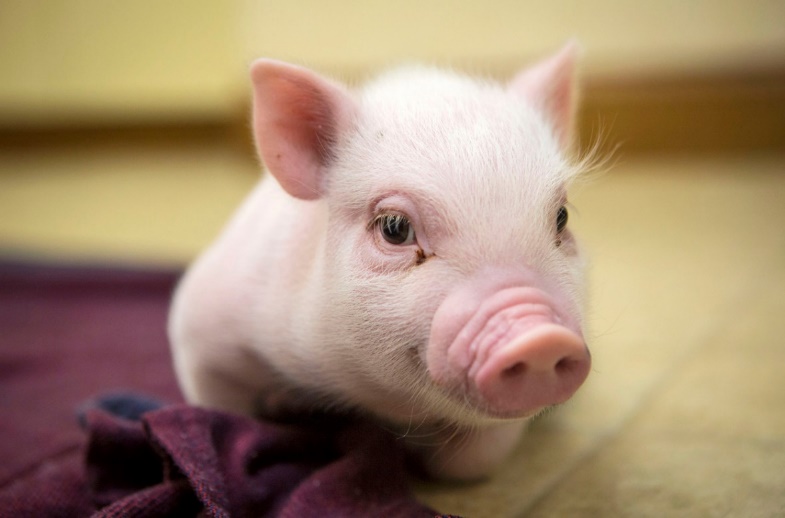 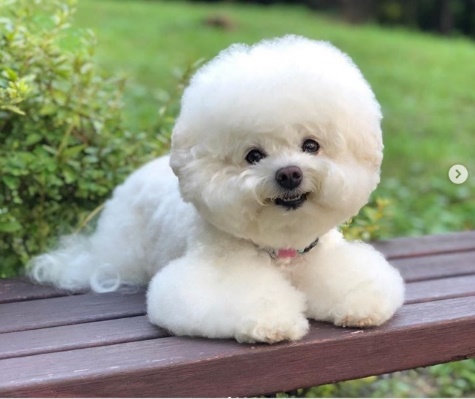 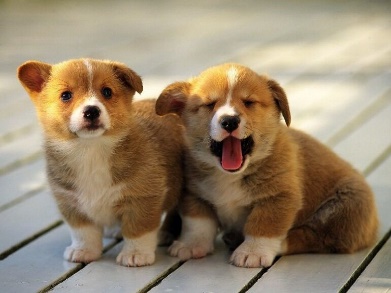 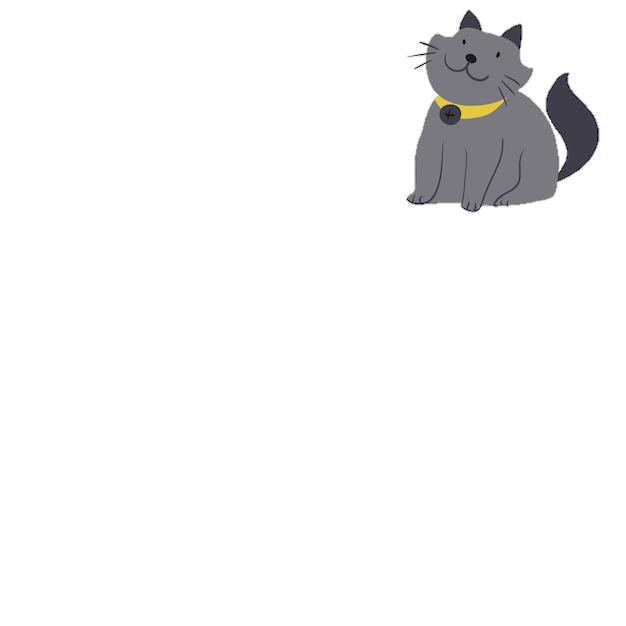 Đặc điểm ngoại hình
Bộ lông: hung hung vằn đen;  màu tam thể; đen như gỗ mun
Đầu: tròn như quả bóng mini; tròn như gáo dừa
Tai: dong dỏng;  dựng đứng;  rất tinh nhạy
Đôi mắt: tròn như hai hòn bi ve; tròn như hột nhãn; đen lay láy
Cái mũi: bé tí, hồng xinh xinh hơi hếch lên
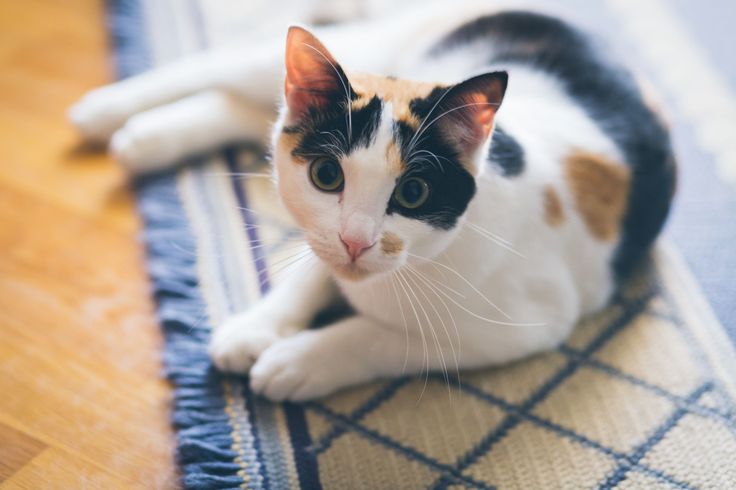 Bộ ria: trắng như cước, luôn vểnh lên
Bốn chân: thon nhỏ, bước đi nhanh nhẹn với chiếc móng sắc nhọn
Cái đuôi: dài thướt tha, mượt mà, luôn ngoe nguổi như những cô nàng đỏng đảnh.
b. Hoạt động, thói quen
Quan sát và ghi chép kết quả quan sát:
2
Lưu ý: Quan sát kĩ hoạt động, thói quen của con vật khiến em thấy thú vị (ví dụ: mèo chạy nhảy êm ru, rùa đi rất chậm, ngựa chạy rất nhanh, tắc kè có thể đổi máu,...)
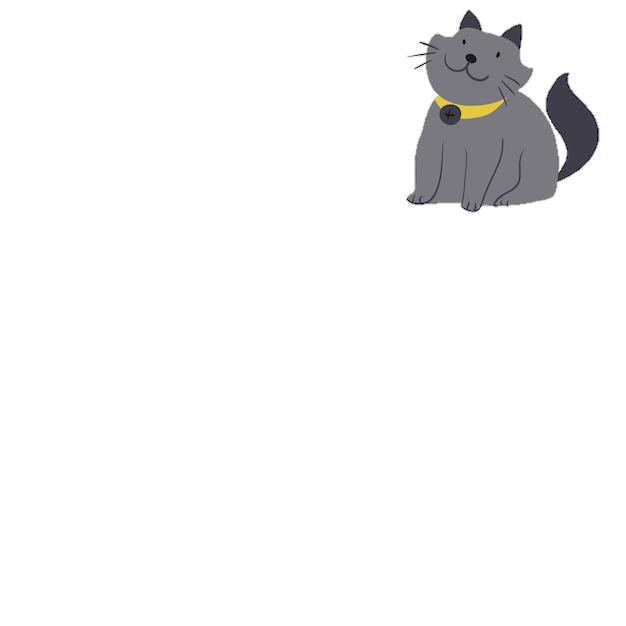 Đặc điểm hoạt động
Ban ngày, mèo rất thảnh thơi vui chơi, nô đùa.
Khi ăn rất từ tốn và gọn gàng.
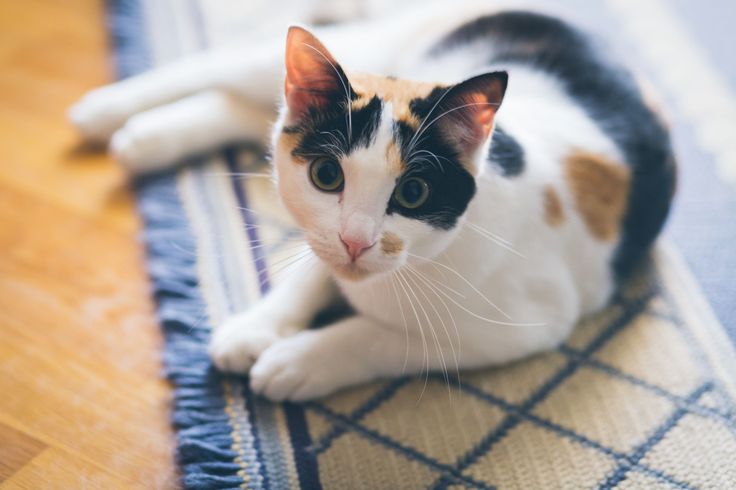 Khi bắt chuột, toàn thân im phắc, đôi mắt mở to chăm chú nhìn về phía trước rồi bất chợt lao nhanh.
Chọn cách sắp xếp ý phù hợp
Cách 2
Miêu tả đặc điểm ngoại hình kết hợp với miêu tả hoạt động, thói quen.
Cách 1
Miêu tả đặc điểm ngoại hình
Miêu tả hoạt động, thói quen
Sắp xếp ý
3
Ghi chép được các đặc điểm ngoại hình, hoạt động, thói quen của con vật.
Ghi chép được đặc điểm nổi bật của con vật.
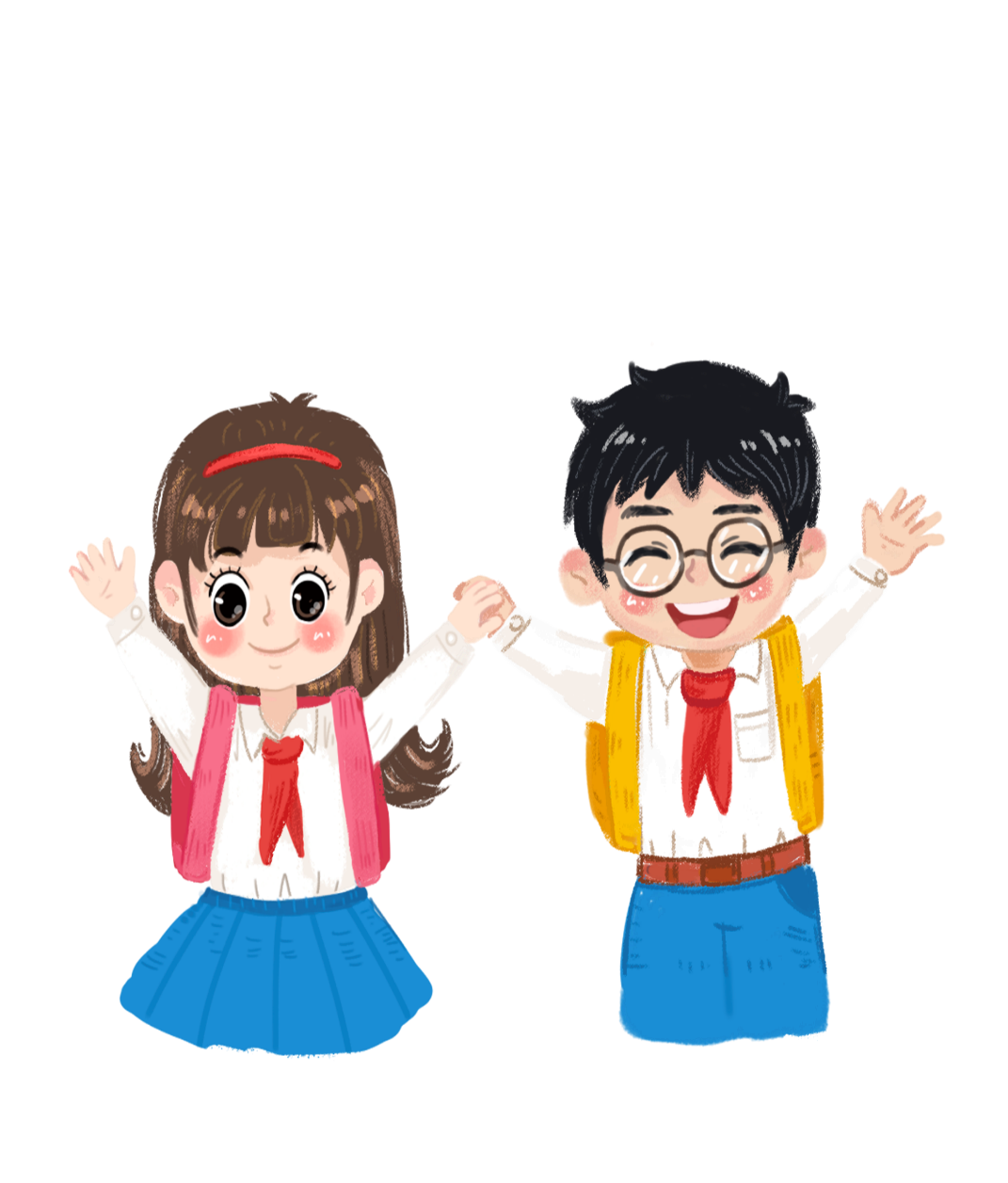 Trao đổi, góp ý
4
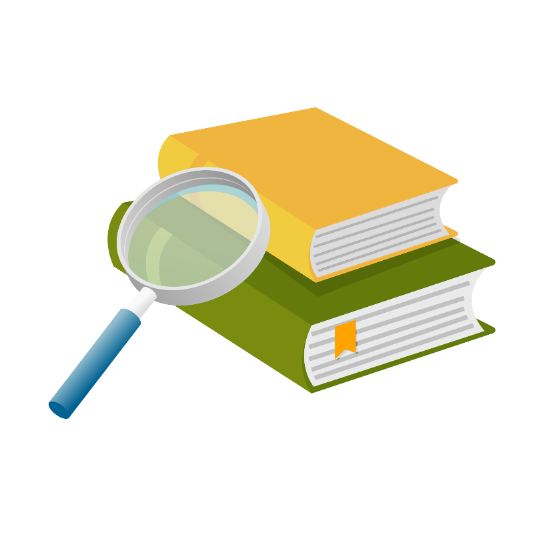 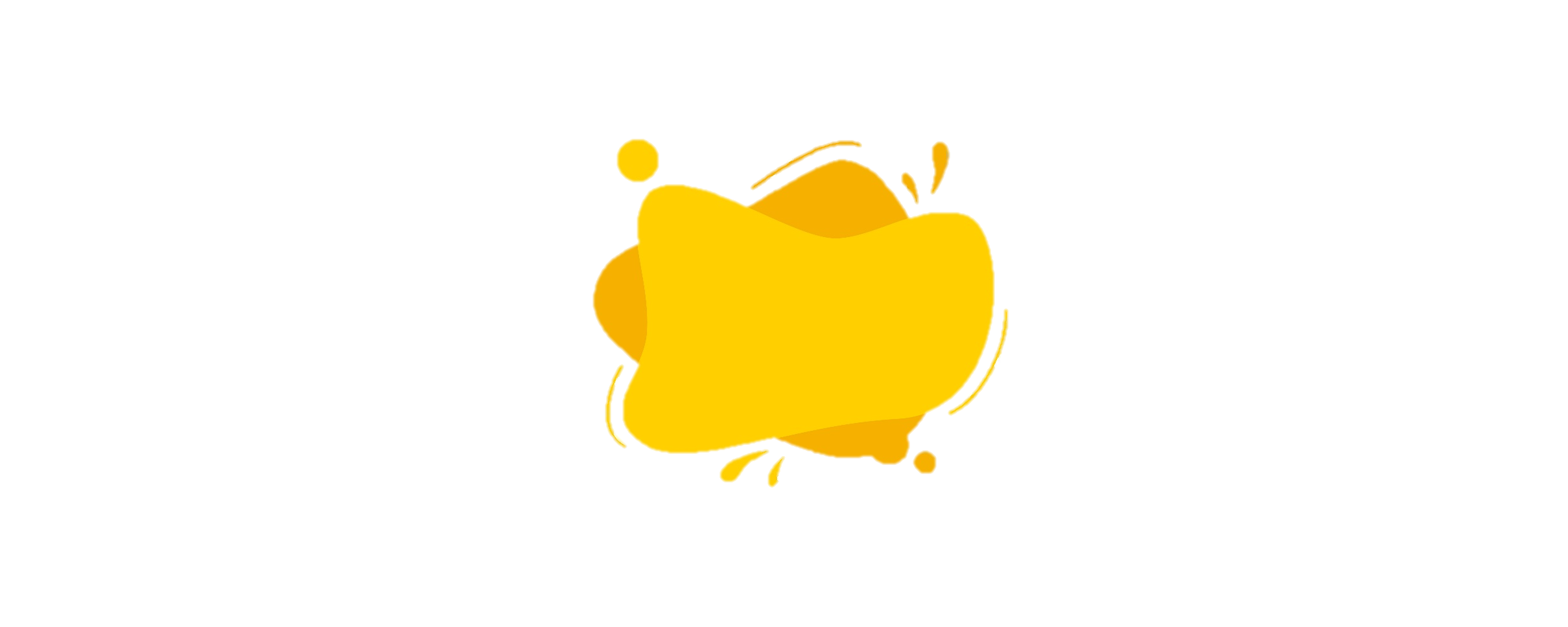 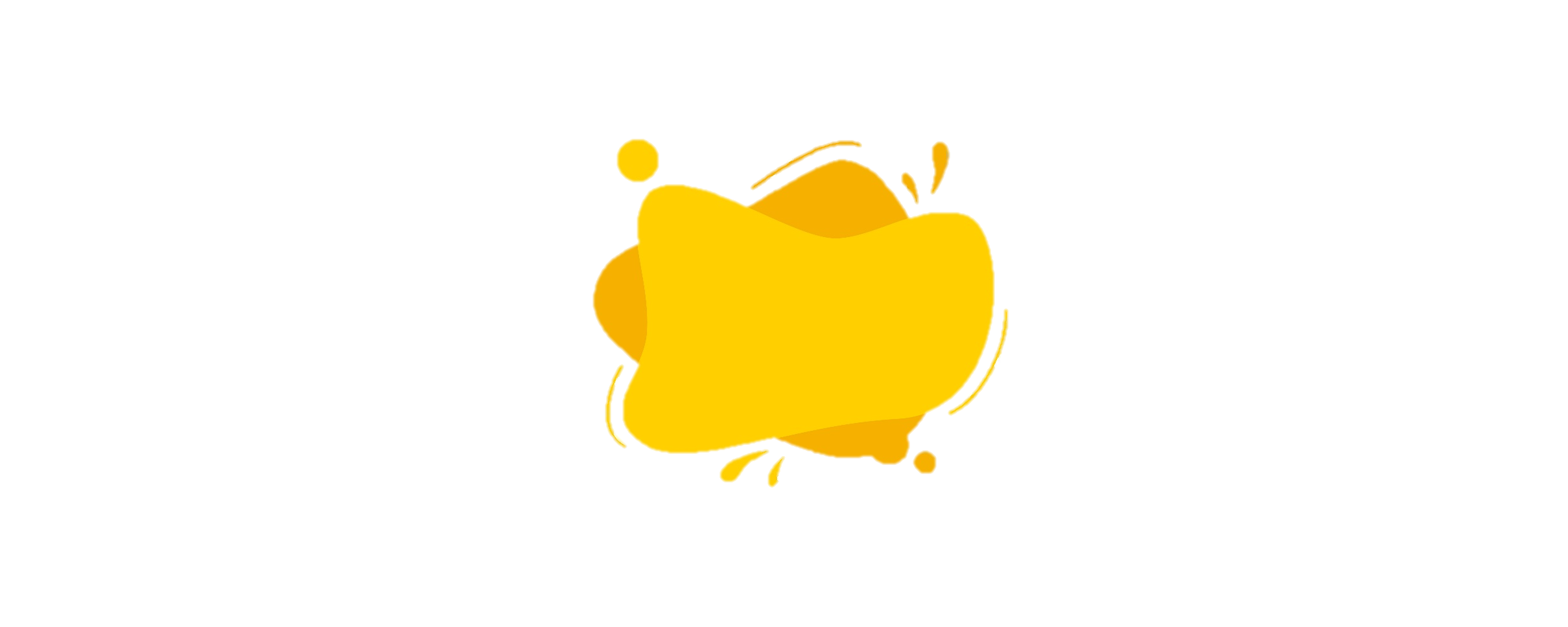 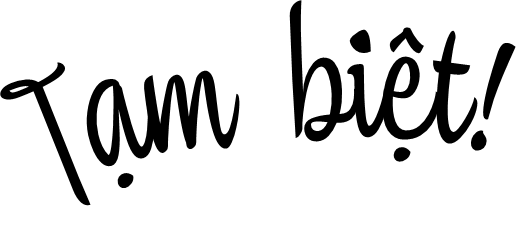